Floating PointSystems I
Today: Floating Point
Background: Fractional binary numbers
IEEE floating point standard: Definition
Example and properties
Rounding, addition, multiplication
Floating point in C
Summary
Fractional binary numbers
What is 1011.1012?
Fractional Binary Numbers
• • •
• • •
Representation
Bits to right of “binary point” represent fractional powers of 2
Represents rational number:
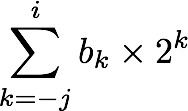 [Speaker Notes: Latex source for equation: \sum_{k=-j}^i b_k \times 2^k]
Fractional Binary Numbers: Examples
Value	Representation
	5 3/4	101.112
 	2 7/8	10.1112
  	1 7/16	1.01112
     63/64	0.111112

Observations
Divide by 2 by shifting right
Multiply by 2 by shifting left
Numbers of form 0.111111…2 are just below 1.0
1/2 + 1/4 + 1/8 + … + 1/2i + … ➙ 1.0
Use notation 1.0 – ε
Representable Numbers
Limitation
Can only exactly represent numbers of the form x/2k
Other rational numbers have repeating bit representations

Value	Representation
1/3	0.0101010101[01]…2
1/5	0.001100110011[0011]…2
1/10	0.0001100110011[0011]…2
Today: Floating Point
Background: Fractional binary numbers
IEEE floating point standard: Definition
Example and properties
Rounding, addition, multiplication
Floating point in C
Summary
IEEE Floating Point
IEEE Standard 754
Established in 1985 as uniform standard for floating point arithmetic
Before that, many idiosyncratic formats
Supported by all major CPUs

Driven by numerical concerns
Nice standards for rounding, overflow, underflow
Hard to make fast in hardware
Numerical analysts predominated over hardware designers in defining standard
Floating Point Representation
Numerical Form: 			(–1)s M  2E
Sign bit s determines whether number is negative or positive
Significand M  normally a fractional value in range [1.0,2.0).
Exponent E weights value by power of two

Encoding
MSB s is sign bit s
exp field encodes E (but is not equal to E)
frac field encodes M (but is not equal to M)
Precisions
Single precision: 32 bits
Double precision: 64 bits
Extended precision: 80 bits (Intel only)
Normalized Values
Condition: exp ≠ 000…0 and exp ≠ 111…1

Exponent coded as biased value: E  =  Exp – Bias
Exp: unsigned value exp 
Bias = 2k-1 - 1, where k is number of exponent bits
Single precision: 127 (Exp: 1…254, E: -126…127)
Double precision: 1023 (Exp: 1…2046, E: -1022…1023)

Significand coded with implied leading 1: M  =  1.xxx…x2
 xxx…x: bits of frac
Minimum when 000…0 (M = 1.0)
Maximum when 111…1 (M = 2.0 – ε)
Get extra leading bit for “free”
Normalized Encoding Example
Value: Float F = 15213.0;
1521310  = 111011011011012   
                     = 1.11011011011012 x 213

Significand
M 	= 	1.11011011011012
frac	= 	  110110110110100000000002

Exponent
E	 	= 	13
Bias 	= 	127
Exp 	= 	140 	=	100011002

Result:0 10001100 11011011011010000000000
s
exp
frac
Denormalized Values
Condition: exp = 000…0

Exponent value: E = –Bias + 1 (instead of E = 0 – Bias)
Significand coded with implied leading 0: M = 0.xxx…x2
xxx…x: bits of frac
Cases
 exp = 000…0, frac = 000…0
Represents zero value
Note distinct values: +0 and –0 (why?)
exp = 000…0, frac ≠ 000…0
Numbers very close to 0.0
Lose precision as get smaller
Equispaced
Special Values
Condition: exp = 111…1

Case: exp = 111…1, frac = 000…0
Represents value  (infinity)
Operation that overflows
Both positive and negative
E.g., 1.0/0.0 = −1.0/−0.0 = +,  1.0/−0.0 = −

Case: exp = 111…1, frac ≠ 000…0
Not-a-Number (NaN)
Represents case when no numeric value can be determined
E.g., sqrt(–1),  − ,   0
Visualization: Floating Point Encodings
−
+
−Normalized
+Denorm
+Normalized
−Denorm
NaN
NaN
0
+0
Today: Floating Point
Background: Fractional binary numbers
IEEE floating point standard: Definition
Example and properties
Rounding, addition, multiplication
Floating point in C
Summary
Tiny Floating Point Example
8-bit Floating Point Representation
the sign bit is in the most significant bit
the next four bits are the exponent, with a bias of 7
the last three bits are the frac

Same general form as IEEE Format
normalized, denormalized
representation of 0, NaN, infinity
Dynamic Range (Positive Only)
s exp  frac	E	Value	
0 0000 000	-6	0
0 0000 001	-6	1/8*1/64 = 1/512
0 0000 010	-6	2/8*1/64 = 2/512
…
0 0000 110	-6	6/8*1/64 = 6/512
0 0000 111	-6	7/8*1/64 = 7/512
0 0001 000	-6	8/8*1/64 = 8/512
0 0001 001  	-6	9/8*1/64 = 9/512
…
0 0110 110	-1	14/8*1/2 = 14/16
0 0110 111	-1	15/8*1/2 = 15/16
0 0111 000	0	8/8*1    = 1
0 0111 001	0	9/8*1    = 9/8
0 0111 010	0	10/8*1   = 10/8
…
0 1110 110	7	14/8*128 = 224
0 1110 111	7	15/8*128 = 240
0 1111 000	n/a	inf
closest to zero
Denormalized
numbers
largest denorm
smallest norm
closest to 1 below
Normalized
numbers
closest to 1 above
largest norm
Distribution of Values
6-bit IEEE-like format
e = 3 exponent bits
f = 2 fraction bits
Bias is 23-1-1 = 3

Notice how the distribution gets denser toward zero.
8 values
Distribution of Values (close-up view)
6-bit IEEE-like format
e = 3 exponent bits
f = 2 fraction bits
Bias is 3
Interesting Numbers
{single,double}
Description	exp	frac	Numeric Value
Zero	00…00	00…00	0.0
Smallest Pos. Denorm.	00…00	00…01	2– {23,52} x 2– {126,1022}
Single ≈ 1.4 x 10–45
Double ≈ 4.9 x 10–324
Largest Denormalized	00…00	11…11	(1.0 – ε) x 2– {126,1022}
Single ≈ 1.18 x 10–38
Double ≈ 2.2 x 10–308
Smallest Pos. Normalized	00…01	00…00	1.0 x 2– {126,1022}
Just larger than largest denormalized
One	01…11	00…00	1.0
 Largest Normalized	11…10	11…11	(2.0 – ε) x 2{127,1023}
Single ≈ 3.4 x 1038
Double ≈ 1.8 x 10308
Special Properties of Encoding
FP Zero Same as Integer Zero
All bits = 0

Can (Almost) Use Unsigned Integer Comparison
Must first compare sign bits
Must consider −0 = 0
NaNs problematic
Will be greater than any other values
What should comparison yield?
 Otherwise OK
Denorm vs. normalized
Normalized vs. infinity
Today: Floating Point
Background: Fractional binary numbers
IEEE floating point standard: Definition
Example and properties
Rounding, addition, multiplication
Floating point in C
Summary
Floating Point Operations: Basic Idea
x +f y = Round(x + y)

x f y = Round(x  y)

Basic idea
First compute exact result
Make it fit into desired precision
Possibly overflow if exponent too large
Possibly round to fit into frac
Rounding
Rounding Modes (illustrate with $ rounding)

	$1.40	$1.60	$1.50	$2.50	–$1.50
Towards zero	$1	$1	$1	$2	–$1
Round down (−)	$1	$1	$1	$2	–$2
Round up (+) 	$2	$2	$2	$3	–$1
Nearest Even (default)	$1	$2	$2	$2	–$2


What are the advantages of the modes?
Closer Look at Round-To-Even
Default Rounding Mode
Hard to get any other kind without dropping into assembly
All others are statistically biased
Sum of set of positive numbers will consistently be over- or under- estimated

Applying to Other Decimal Places / Bit Positions
When exactly halfway between two possible values
Round so that least significant digit is even
E.g., round to nearest hundredth
	1.2349999	1.23	(Less than half way)
	1.2350001	1.24	(Greater than half way)
	1.2350000	1.24	(Half way—round up)
	1.2450000	1.24	(Half way—round down)
Rounding Binary Numbers
Binary Fractional Numbers
“Even” when least significant bit is 0
“Half way” when bits to right of rounding position = 100…2

Examples
Round to nearest 1/4 (2 bits right of binary point)
Value	Binary	Rounded	Action        Rounded Value
2 3/32	10.000112	10.002	(<1/2—down)	2
2 3/16	10.001102	10.012	(>1/2—up)	2 1/4
2 7/8	10.111002	11.002	(  1/2—up)	3
2 5/8	10.101002	10.102	(  1/2—down)	2 1/2
FP Multiplication
(–1)s1 M1  2E1   x   (–1)s2 M2  2E2
Exact Result: (–1)s M  2E
Sign s: 		s1 ^ s2
Significand M: 	M1 x  M2
Exponent E: 	E1 + E2

Fixing
If M ≥ 2, shift M right, increment E
If E out of range, overflow 
Round M to fit frac precision

Implementation
Biggest chore is multiplying significands
Floating Point Addition
(–1)s1 M1  2E1   +   (-1)s2 M2  2E2
Assume E1 > E2

Exact Result: (–1)s M  2E
Sign s, significand M: 
Result of signed align & add
Exponent E: 	E1

Fixing
If M ≥ 2, shift M right, increment E 
if M < 1, shift M left k positions, decrement E by k
Overflow if E out of range
Round M to fit frac precision
E1–E2
(–1)s1 M1
+
(–1)s2 M2
(–1)s M
Mathematical Properties of FP Add
Compare to those of Abelian Group
Closed under addition?			
But may generate infinity or NaN
Commutative?
Associative?
Overflow and inexactness of rounding
0 is additive identity?
Every element has additive inverse
Except for infinities & NaNs
Monotonicity
a ≥ b ⇒ a+c ≥ b+c?
Except for infinities & NaNs
Yes
Yes
No
Yes
Almost
Almost
Mathematical Properties of FP Mult
Compare to Commutative Ring
Closed under multiplication?
But may generate infinity or NaN
Multiplication Commutative?
Multiplication is Associative?
Possibility of overflow, inexactness of rounding
1 is multiplicative identity?
Multiplication distributes over addition?
Possibility of overflow, inexactness of rounding

Monotonicity
a ≥ b  & c ≥ 0  ⇒ a * c ≥ b *c?
Except for infinities & NaNs
Yes
Yes
No
Yes
No
Almost
Today: Floating Point
Background: Fractional binary numbers
IEEE floating point standard: Definition
Example and properties
Rounding, addition, multiplication
Floating point in C
Summary
Floating Point in C
C Guarantees Two Levels
float	single precision
double	double precision
Conversions/Casting
Casting between int, float, and double changes bit representation
 double/float → int
Truncates fractional part
Like rounding toward zero
Not defined when out of range or NaN: Generally sets to TMin
 int → double
Exact conversion, as long as int has ≤ 53 bit word size
 int → float
Will round according to rounding mode
Floating Point Puzzles
Carnegie Mellon
For each of the following C expressions, either:
Argue that it is true for all argument values
Explain why not true
x == (int)(float) x
x == (int)(double) x
f == (float)(double) f
d == (float) d
f == -(-f);
2/3 == 2/3.0
d < 0.0	 ⇒ 	((d*2) < 0.0)
d > f	 ⇒ 	-f > -d
d * d >= 0.0
(d+f)-d == f
int x = …;
float f = …;
double d = …;
Assume neither
d nor f is NaN
Today: Floating Point
Background: Fractional binary numbers
IEEE floating point standard: Definition
Example and properties
Rounding, addition, multiplication
Floating point in C
Summary
Summary
IEEE Floating Point has clear mathematical  properties
Represents numbers of form M x 2E
One can reason about operations independent of implementation
As if computed with perfect precision and then rounded
Not the same as real arithmetic
Violates associativity/distributivity
Makes life difficult for compilers & serious numerical applications programmers
More Slides
Creating Floating Point Number
Steps
Normalize to have leading 1
Round to fit within fraction
Postnormalize to deal with effects of rounding

Case Study
Convert 8-bit unsigned numbers to tiny floating point format
Example Numbers
128	10000000
 15	00001101
 33	00010001
 35	00010011
138	10001010
 63	00111111
Normalize
Requirement
Set binary point so that numbers of form 1.xxxxx
Adjust all to have leading one
Decrement exponent as shift left
Value	Binary	Fraction	Exponent
 128	10000000	1.0000000	7
  15	00001101	1.1010000	3
  17	00010001	1.0001000	4
  19	00010011	1.0011000	4
 138	10001010	1.0001010	7
  63	00111111	1.1111100	5
Rounding
1.BBGRXXX
Guard bit: LSB of result
Sticky bit: OR of remaining bits
Round bit: 1st bit removed
Round up conditions
Round = 1, Sticky = 1 ➙ > 0.5
Guard = 1, Round = 1, Sticky = 0 ➙ Round to even
Value	Fraction	GRS	Incr?	Rounded
 128	1.0000000	000	N	 1.000
 15	1.1010000	100	N	 1.101
 17	1.0001000	010	N	 1.000
 19	1.0011000	110	Y	 1.010
 138	1.0001010	011	Y	 1.001
 63	1.1111100	111	Y	10.000
Postnormalize
Issue
Rounding may have caused overflow
Handle by shifting right once & incrementing exponent
Value	Rounded	Exp	Adjusted	Result
 128	 1.000	7		128
  15	 1.101	3		 15
  17	 1.000	4		 16
  19	 1.010	4		 20
 138	 1.001	7		134	
  63	10.000	5	1.000/6	 64